KÕt nèi tri thøc víi cuéc sèng
TIÕNG VIÖT 
1
Bµi
op    oâp 	ôp
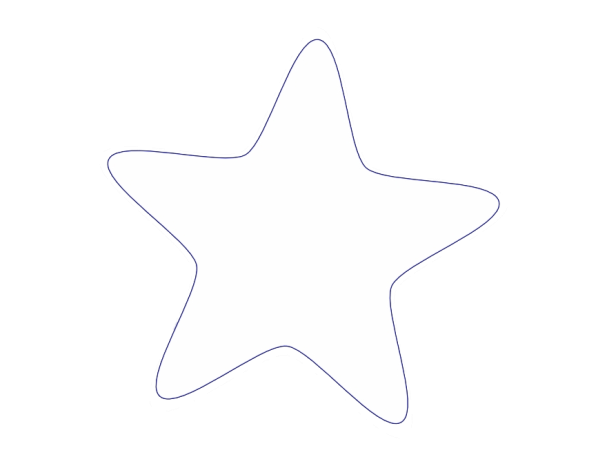 54
TIẾT 1
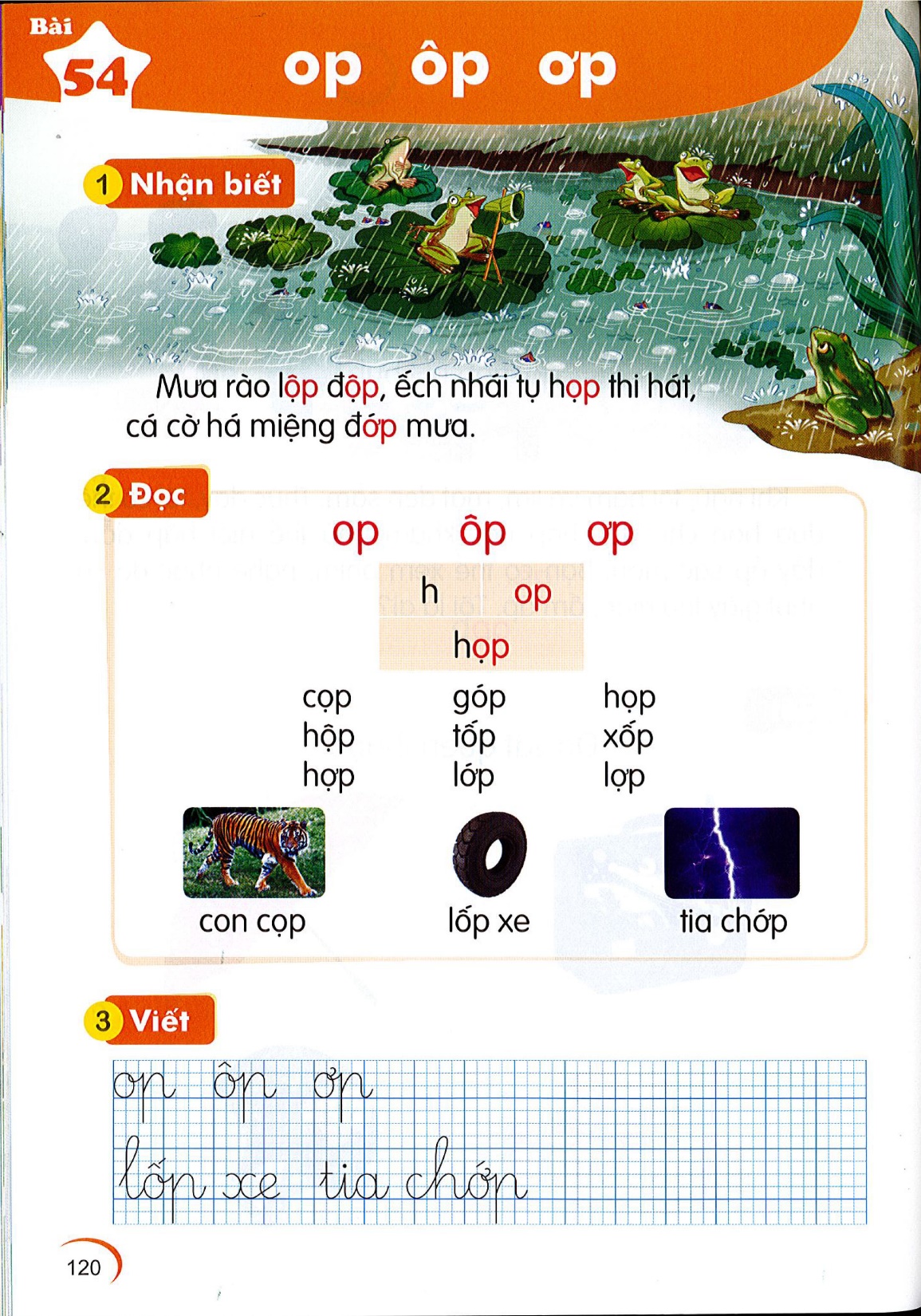 1
Nhận biết
Möa raøo loäp ñoäp, eách nhaùi tuï hoïp thi haùt, caù côø haù mieäng ñôùp möa.
oâp
op
oâp
ôp
2
Đọc
op
oâp
ôp
op
h
hop
●
Mình cùng thi tài!
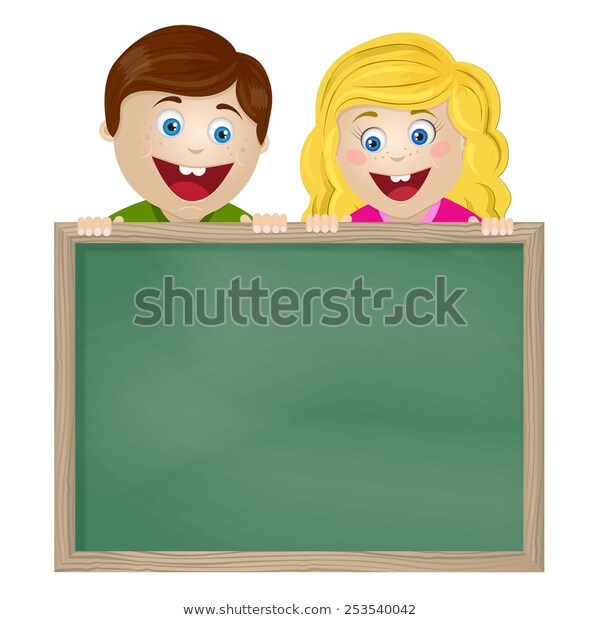 Taïo tieáng môùi coù vaàn op, oâp, ôp
Mình cùng thi tài!
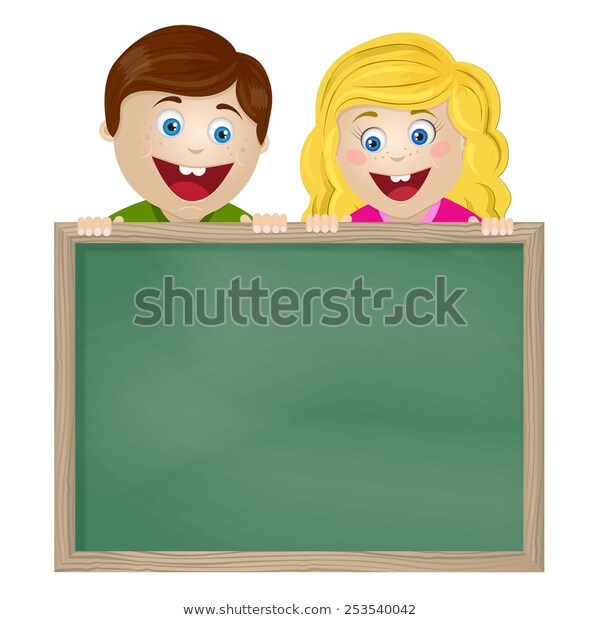 Taïo tieáng môùi coù vaàn op, oâp, ôp
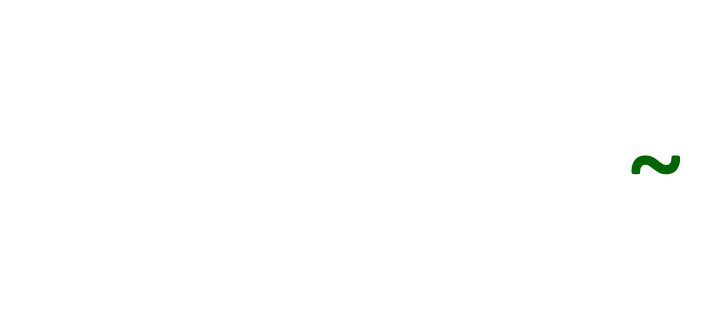 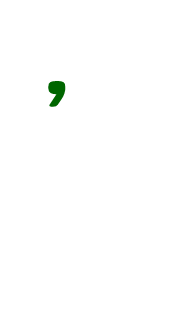 hoäp
h
hoäp
M:
oâp
2
Đọc
coïp           goùp              hoïp                hoäp            toáp               xoáp
hôïp            lôùp               lôïp
2
Đọc
op
oâp
ôp
op
h
hop
●
coïp           goùp              hoïp                hoäp            toáp               xoáp
hôïp            lôùp               lôïp
thư gi·n nhÐ!
Nèi ch÷ víi h×nh
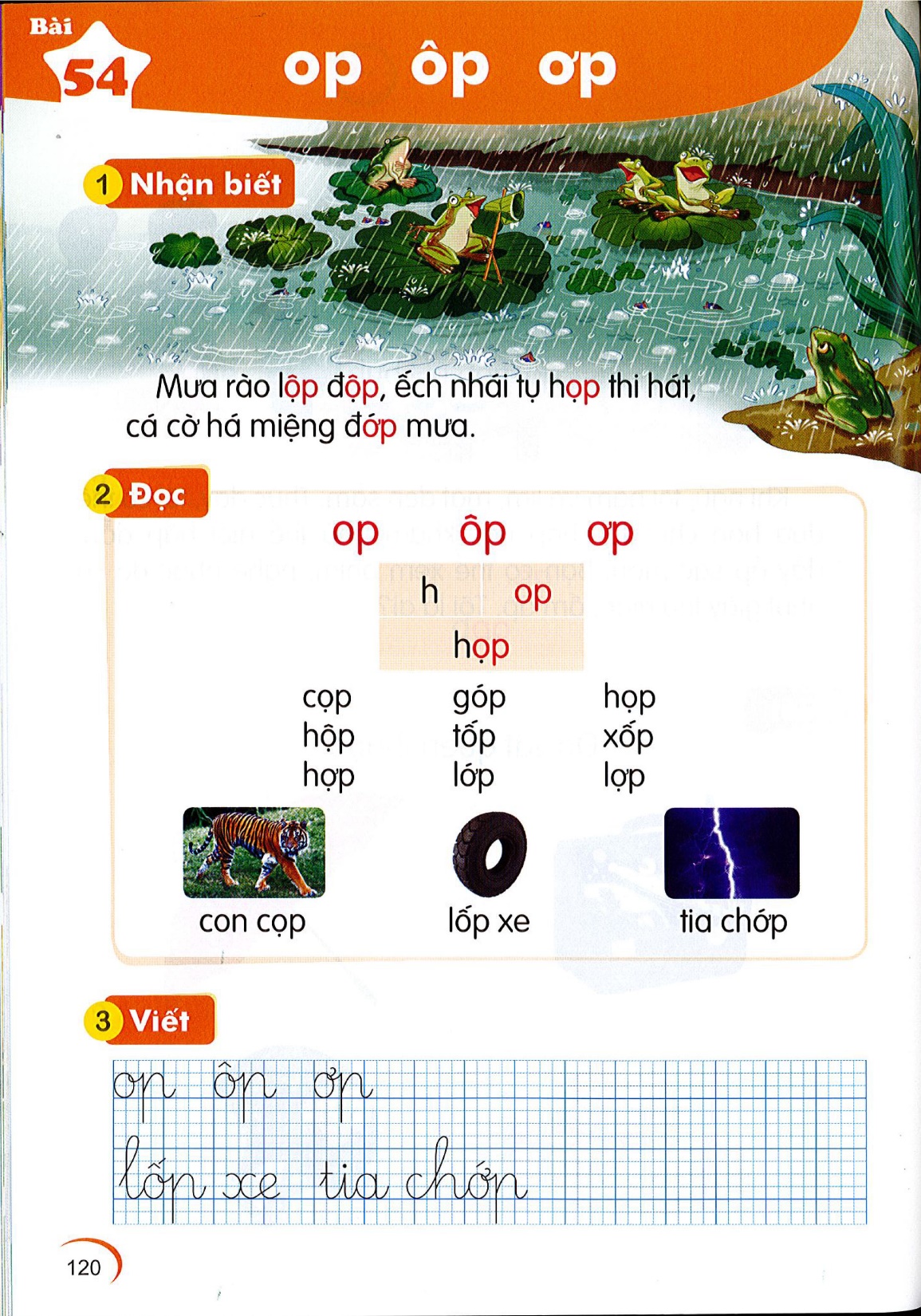 tia chôùp
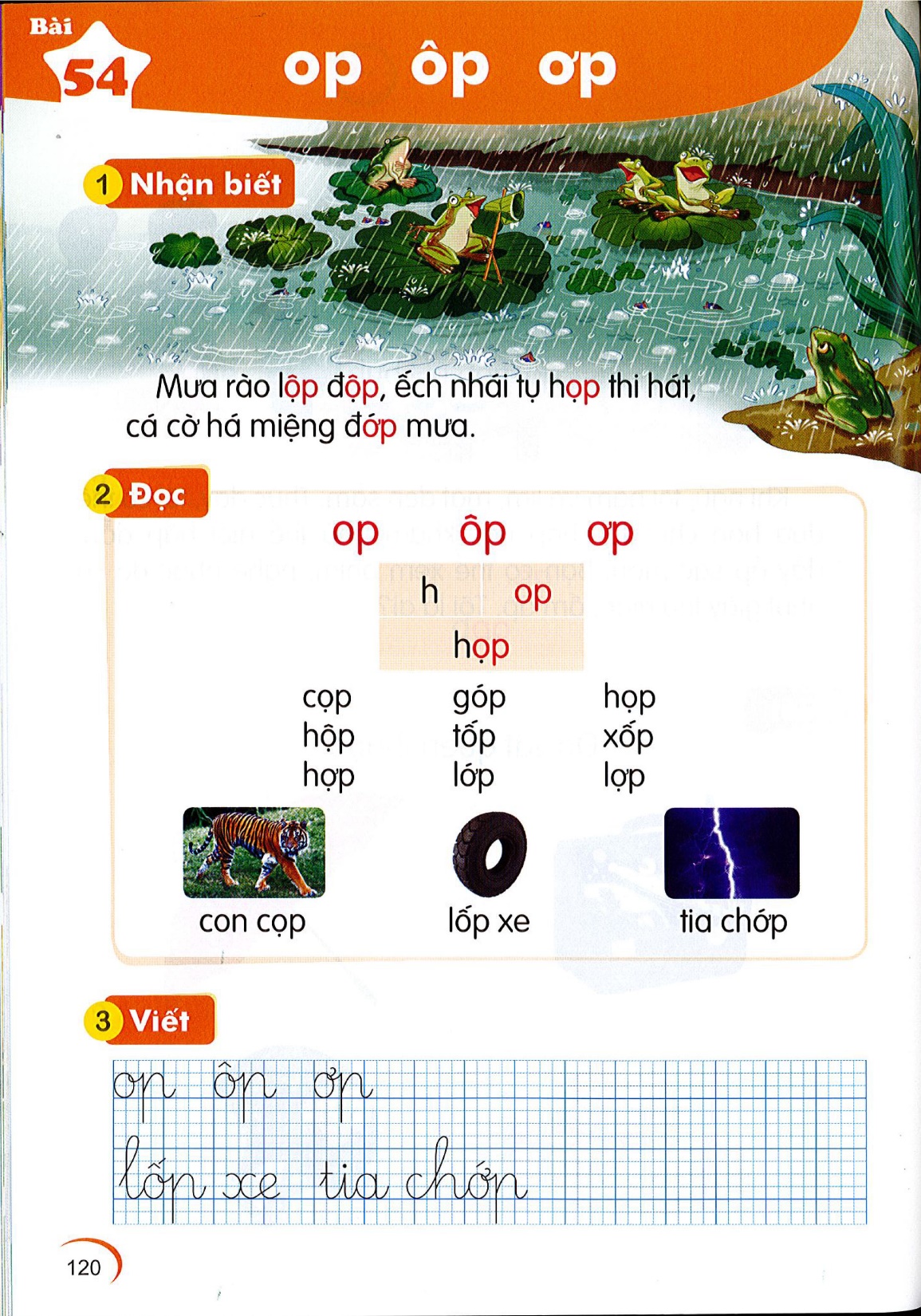 con coïp
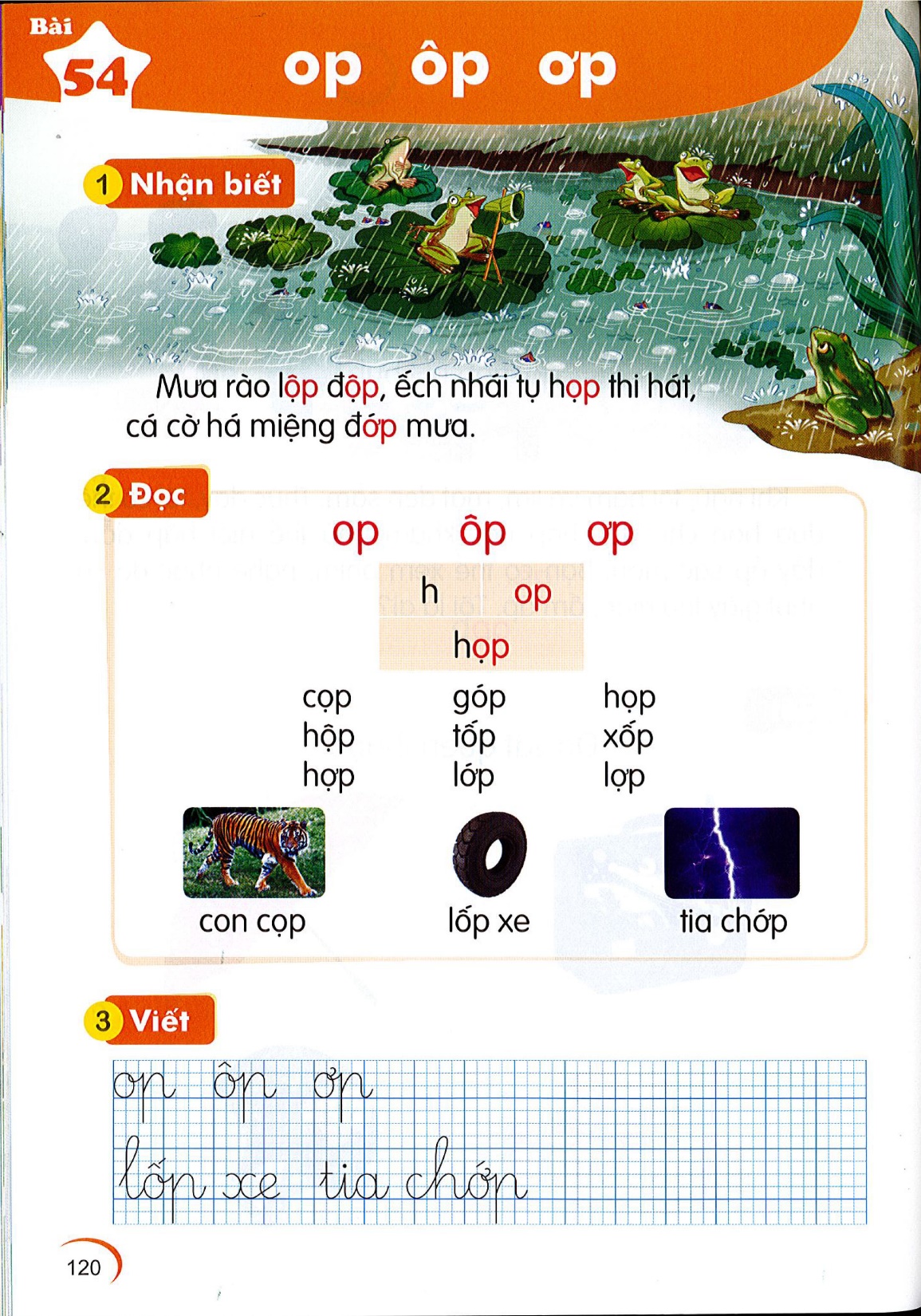 loáp xe
2
Đọc
op
oâp
ôp
op
h
hop
●
coïp           goùp              hoïp                hoäp            toáp               xoáp
hôïp            lôùp               lôïp
2
Đọc
op
oâp
ôp
op
h
hop
●
coïp           goùp              hoïp                hoäp            toáp               xoáp
hôïp            lôùp               lôïp
con coïp        loáp xe       tia chôùp
3
Viết
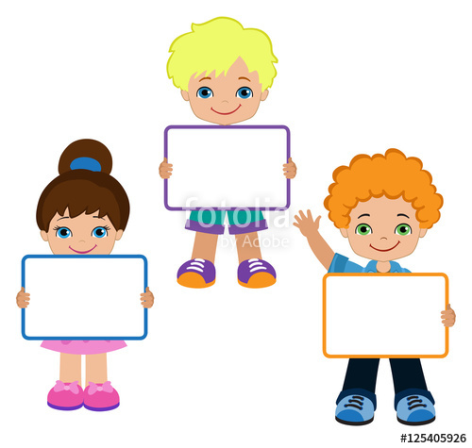 ôΤǈ
oΤǈ
ơΤǈ
3
Viết
3
Viết
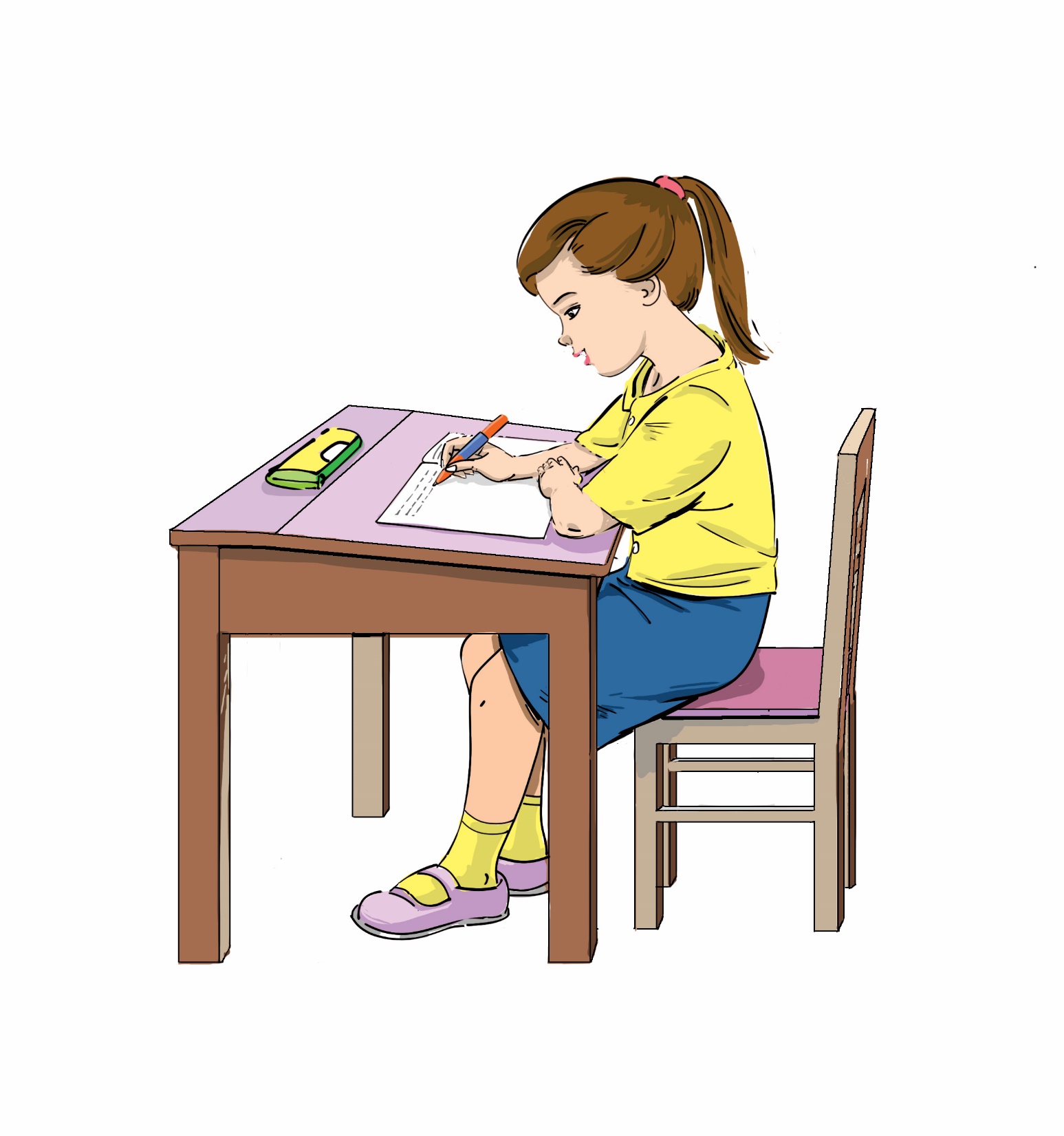 3
Viết
Bµi
op   oâp 	  ôp
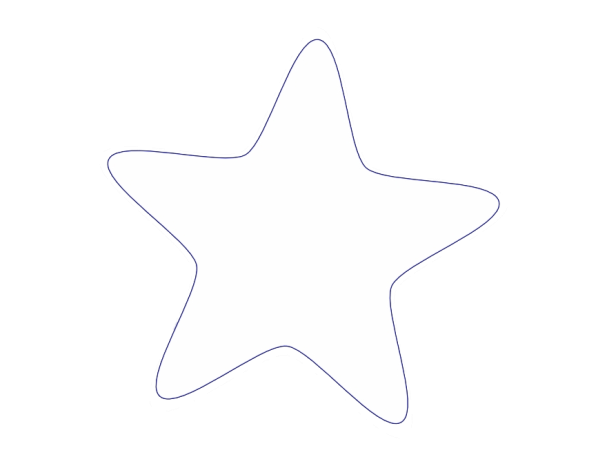 54
TIẾT 2
3
Viết
ôΤǈ
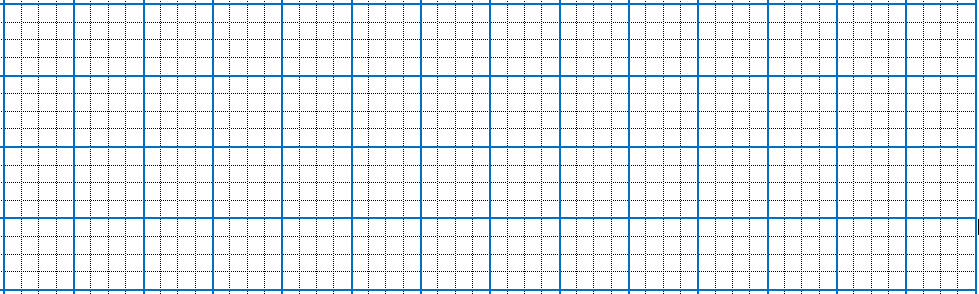 oΤǈ
ơΤǈ
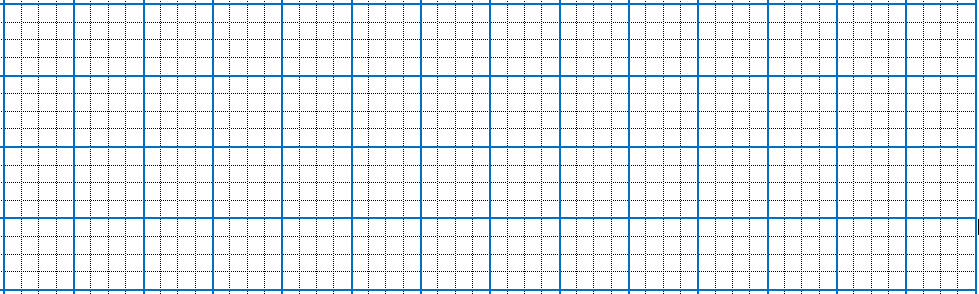 ẚốΤǈ Κ;
Ǉia εớΤǈ
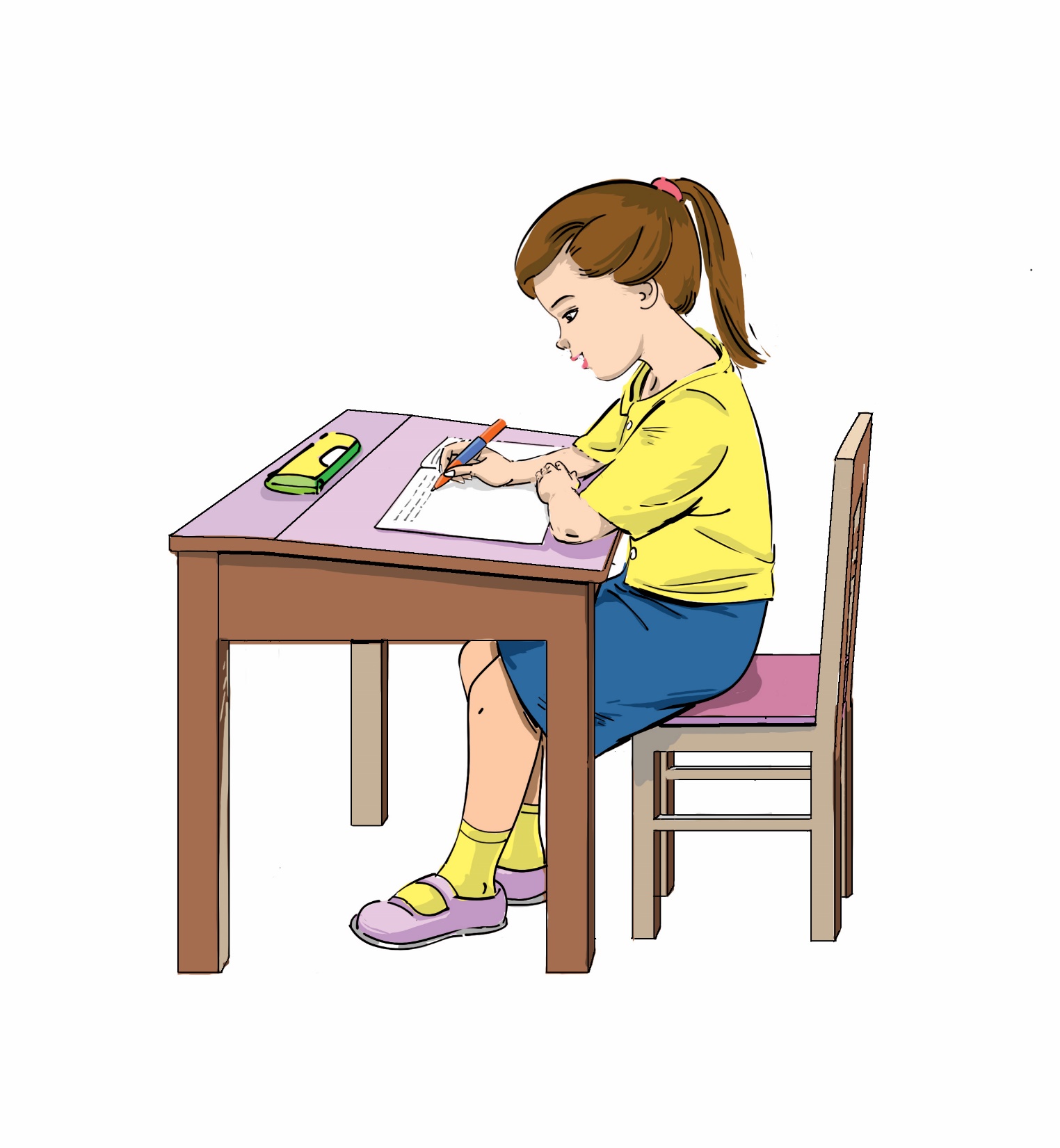 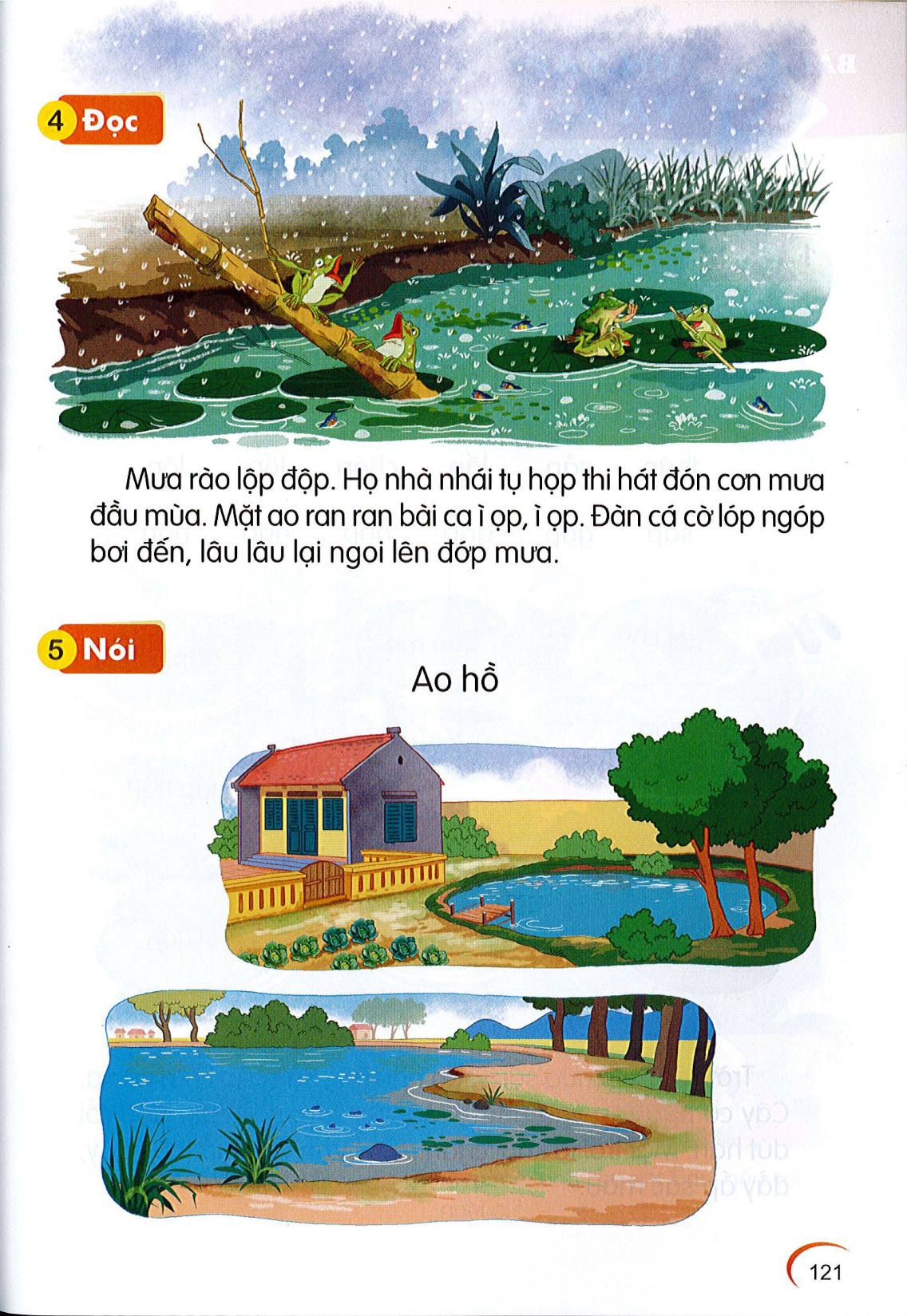 4
Đọc
Möa raøo loäp ñoäp. Hoï nhaø nhaùi tuï hoïp thi haùt ñoùn côn möa ñaàu muøa. Maët ao ran ran baøi ca ì oïp, ì oïp. Ñaøn caù côø loùp ngoùp bôi ñeán, laâu laâu laïi ngoi leân ñôùp möa.
5
Nói
Ao hoà
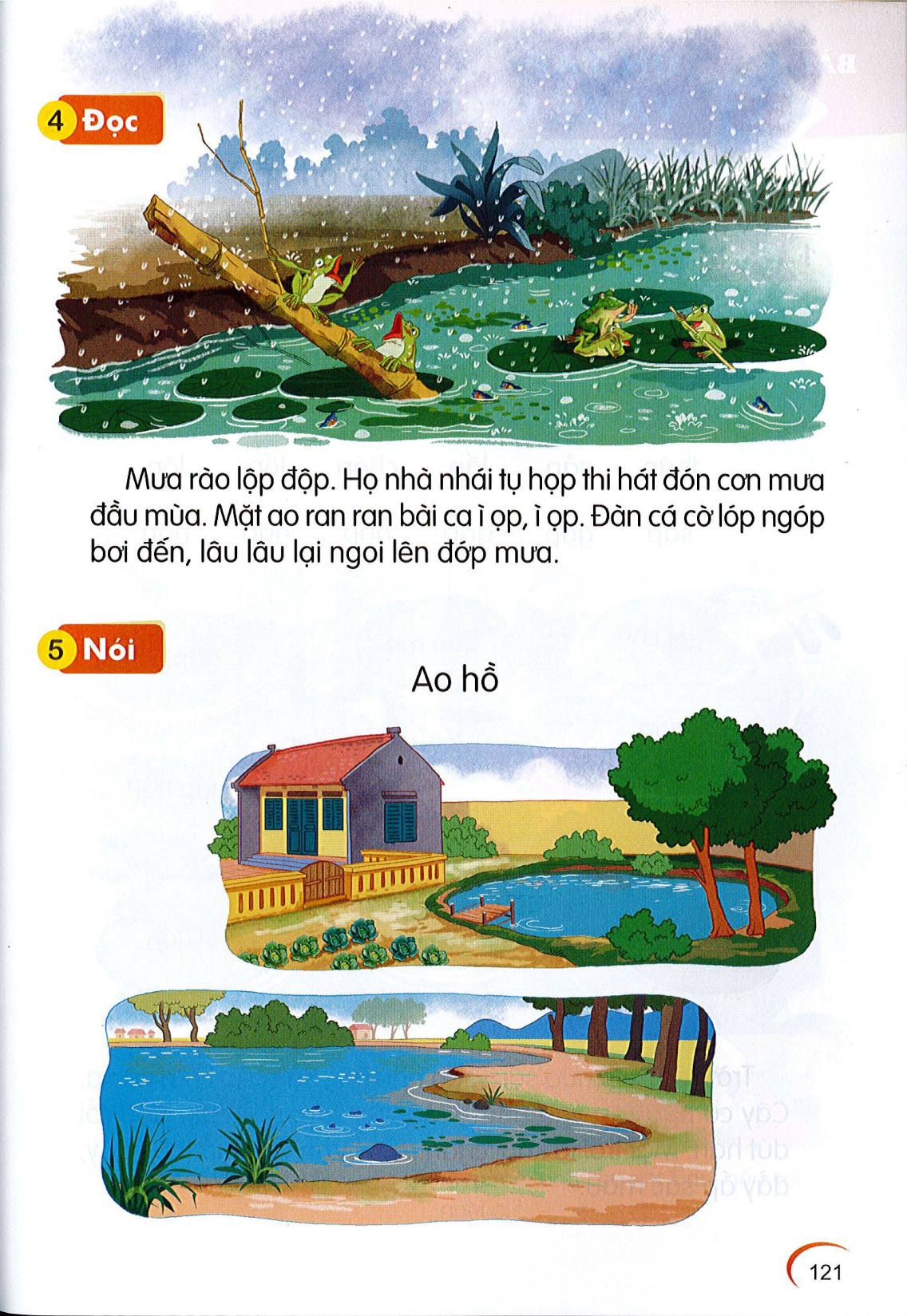 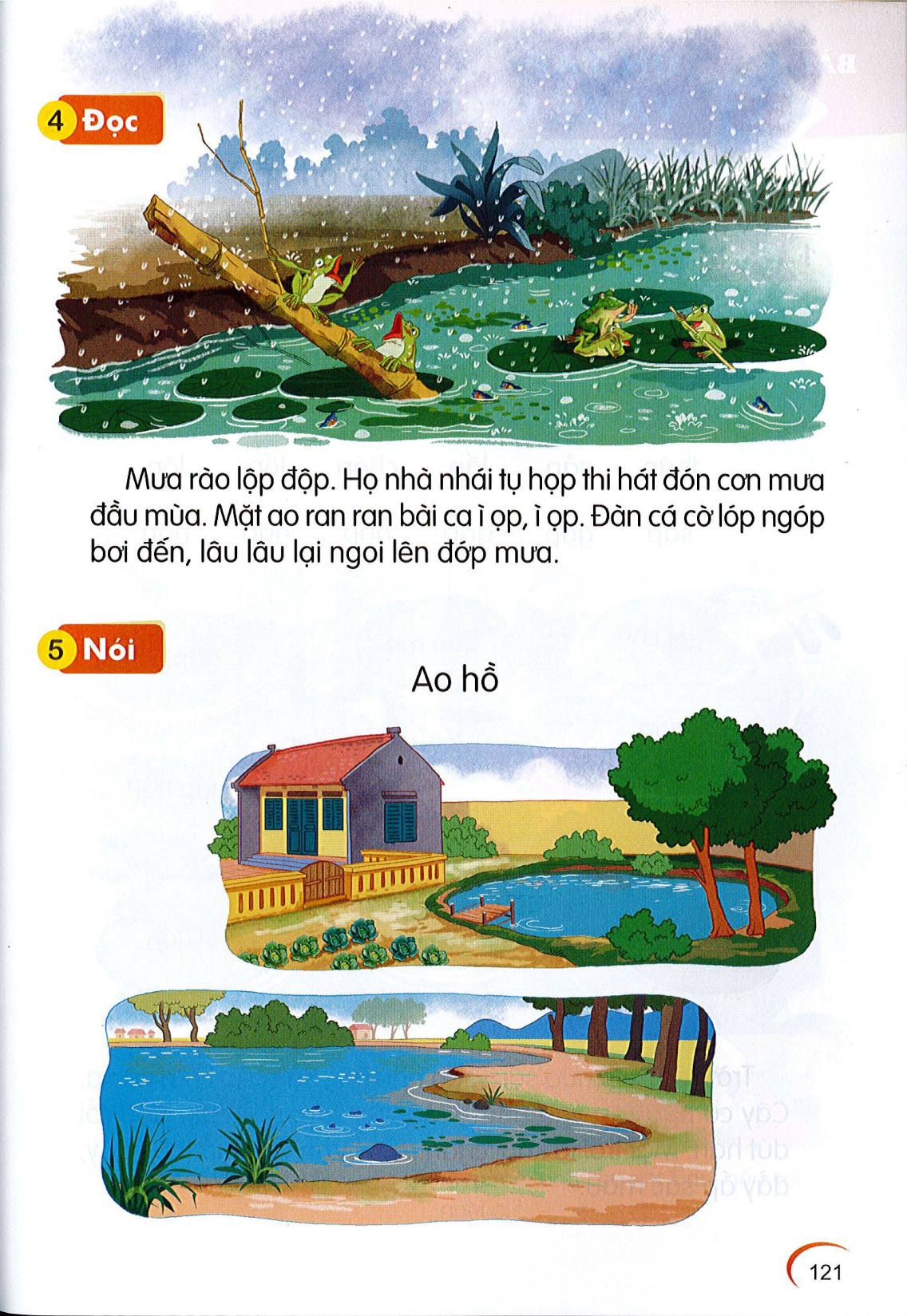